МОУ Быковская СОШ
Проектная работа 
для проведения клубных часов в ГПД 
по дорожному движению
                                                   


Работу выполнила:
учитель начальных классов, воспитатель ГПД
Ларичева О.В.


2015-2016 учебный год
«Дорожная азбука»
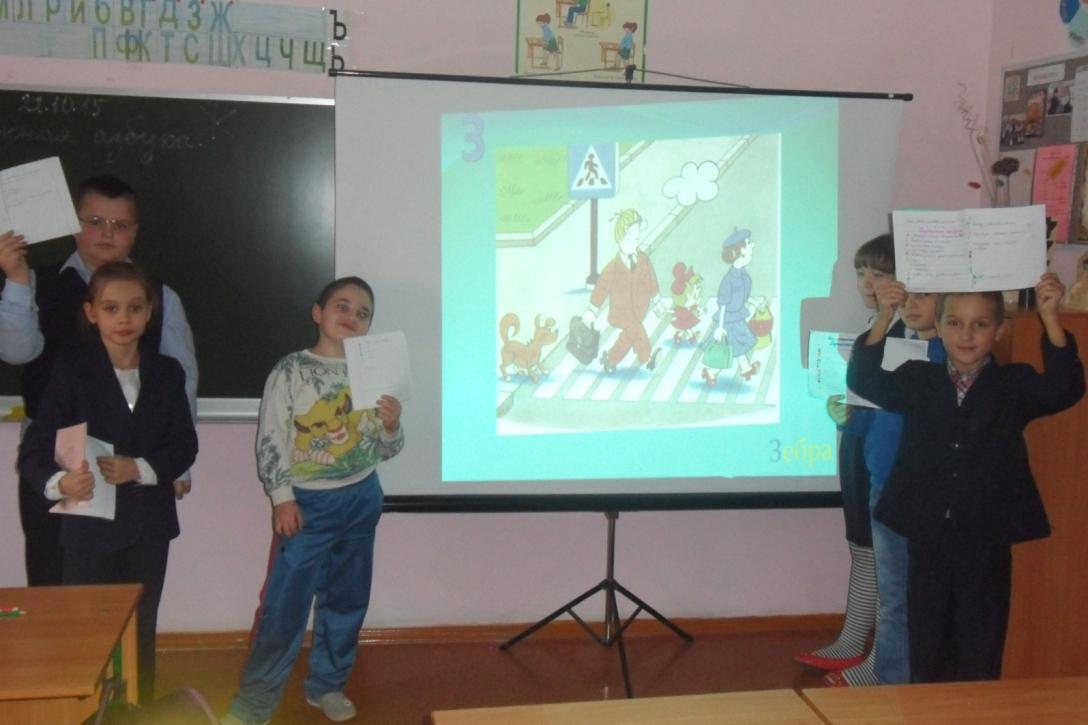 Данная презентация поможет:
Развить творческие способности
Научиться наблюдать, сравнивать, анализировать
Расширить кругозор и словарный запас
Научиться смотреть на проблему с разных сторон
Сформировать произвольное внимание
Научиться обобщать и выполнять проектные работы
Автобус
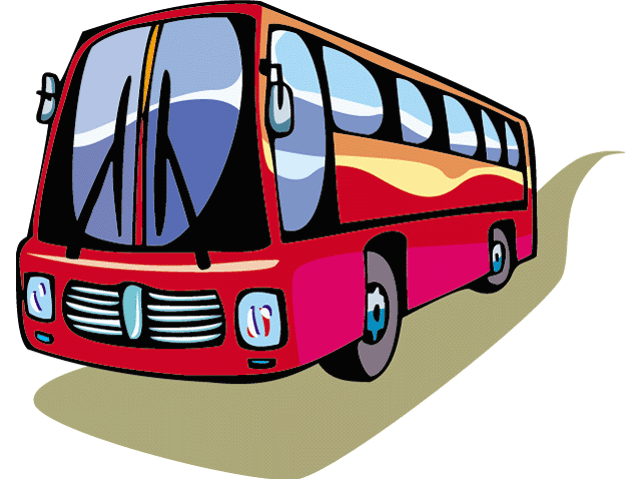 Задание:

Назови слова на
 букву А, которые
 имеют отношение к дорожному движению
Бензозаправка
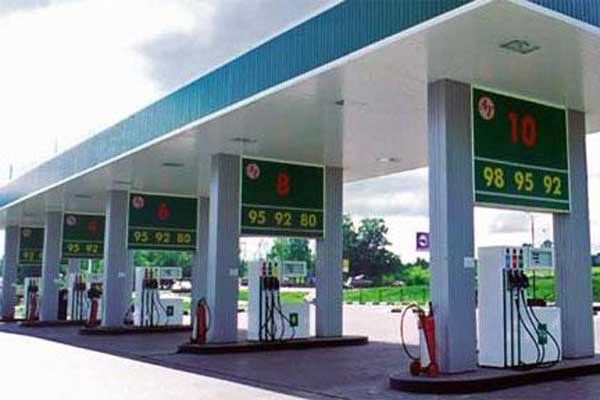 Загадка:
Здесь заправится
 машина, выпьет
 3 ведра бензина.
 Напоит машину каждый, если та страдает жаждой.
Велосипед
Велосипед на круге красном – значит ехать здесь опасно!
Задание:
С какого возраста разрешено ездить на велосипеде по проезжей части?
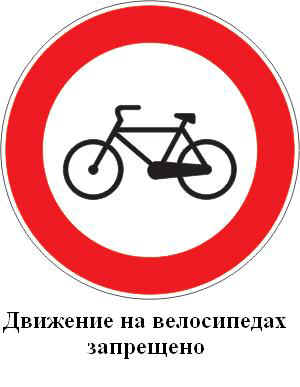 Грузовик
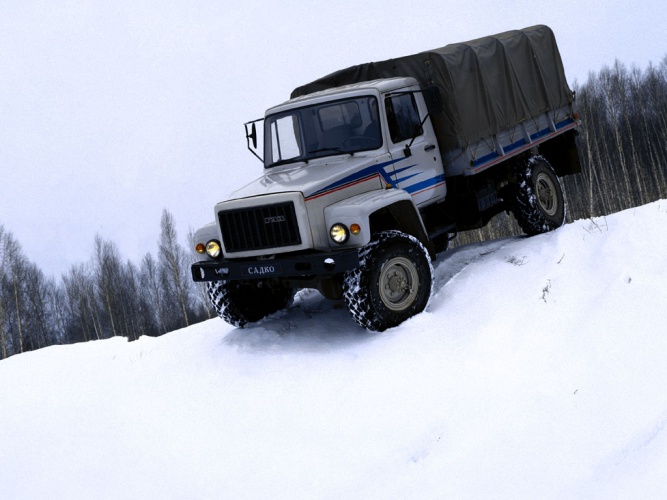 Задача:
Какое расстояние проедет грузовой автомобиль за 6 часов, если его скорость 70 км/ч?
Дорога
Загадка:
Шагаешь – 
впереди лежит, оглянешься – 
домой бежит.
Задание:
Составь предложение с этим словом.
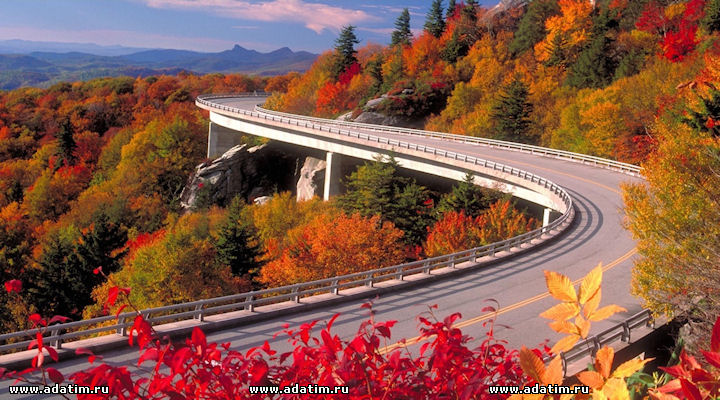 Инспектор
Никто на свете так не может
Одним движением руки
Остановить поток прохожих
И пропустить грузовики.

Задание:
Запиши стихотворение по памяти.
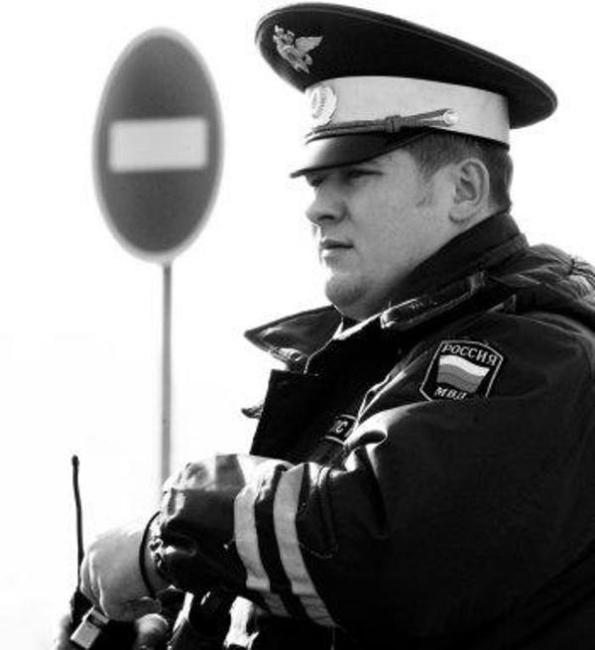 Проектная деятельность
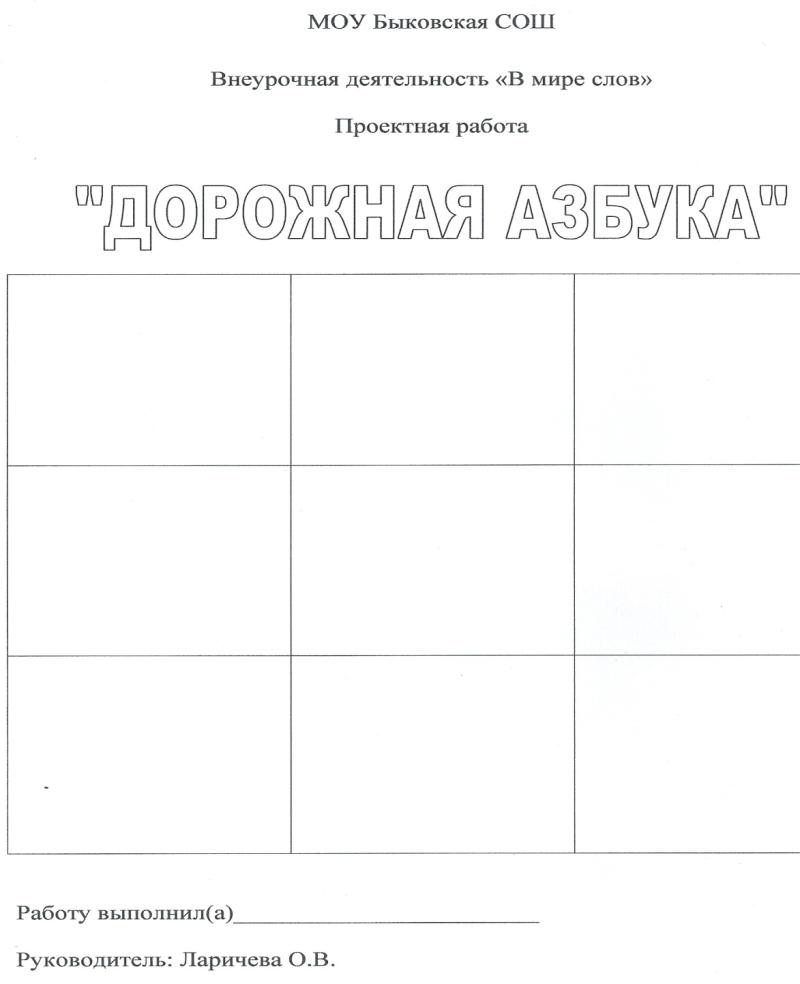 СПАСИБО ЗА ВНИМАНИЕ!
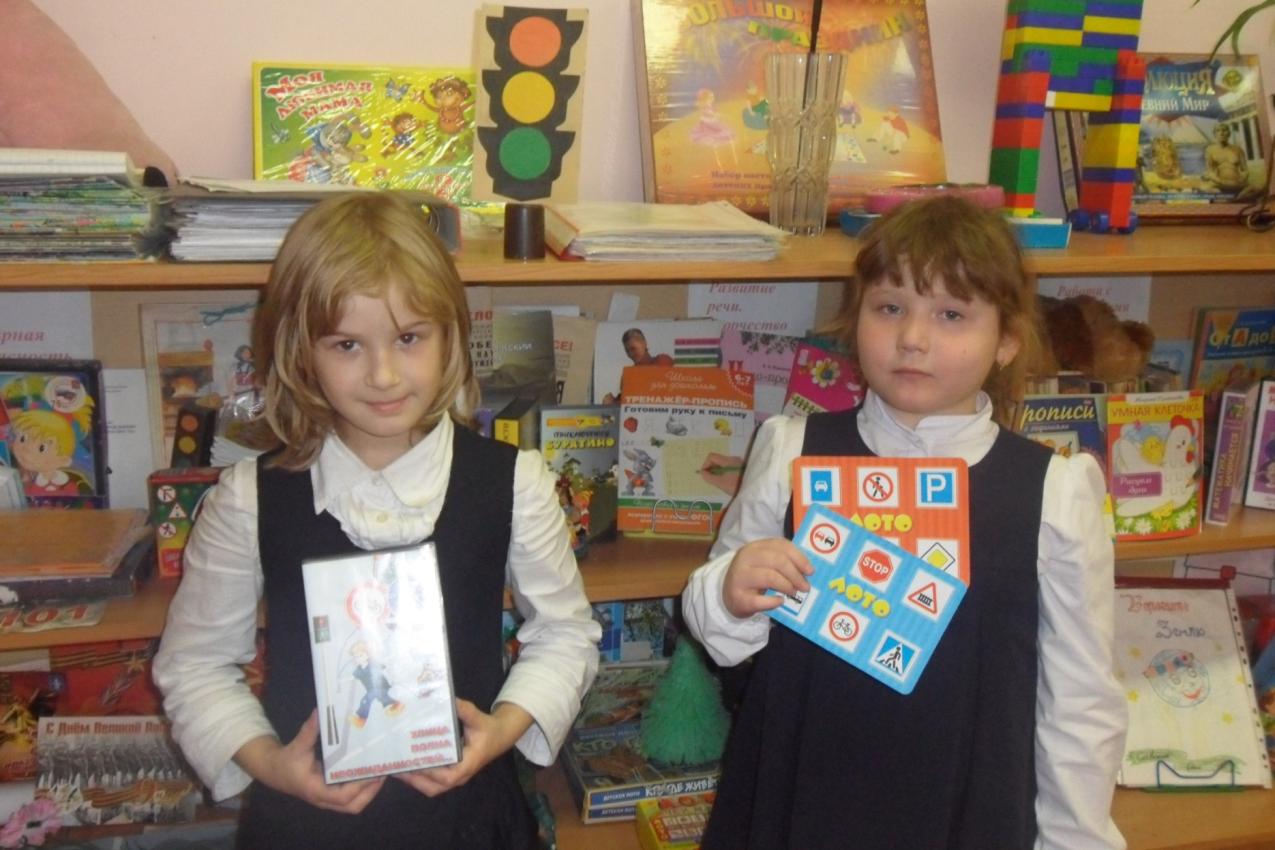